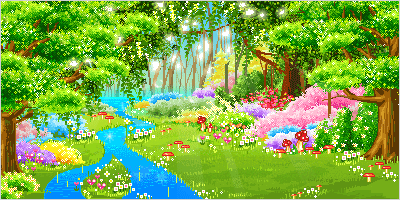 WELCOME
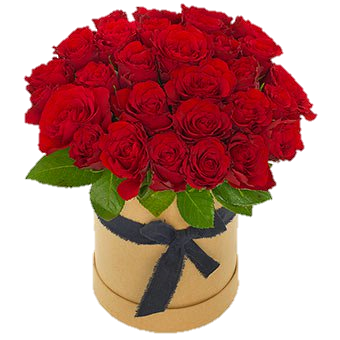 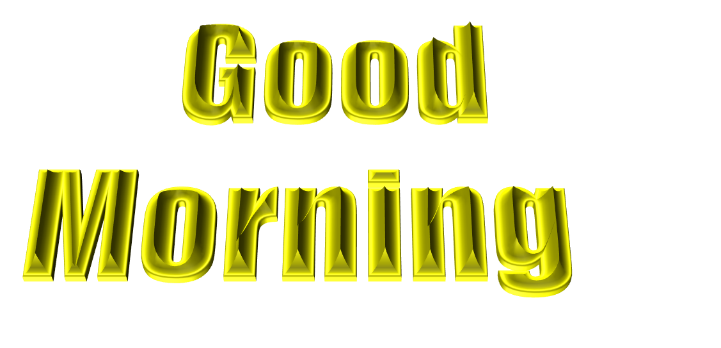 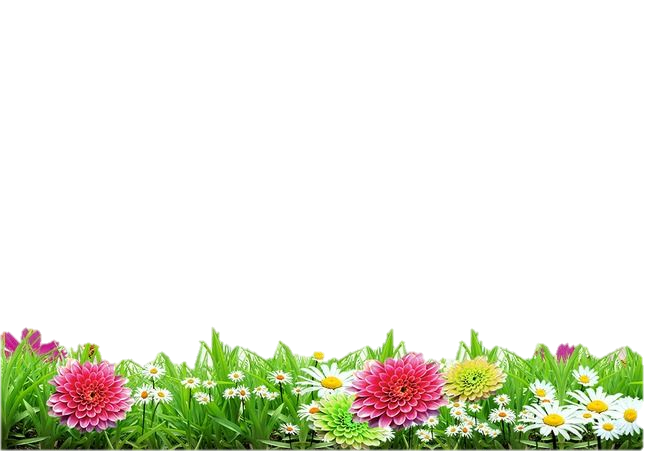 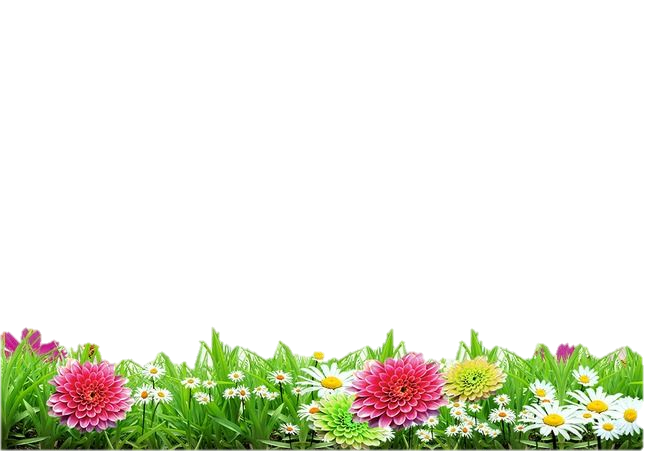 IDENTITY
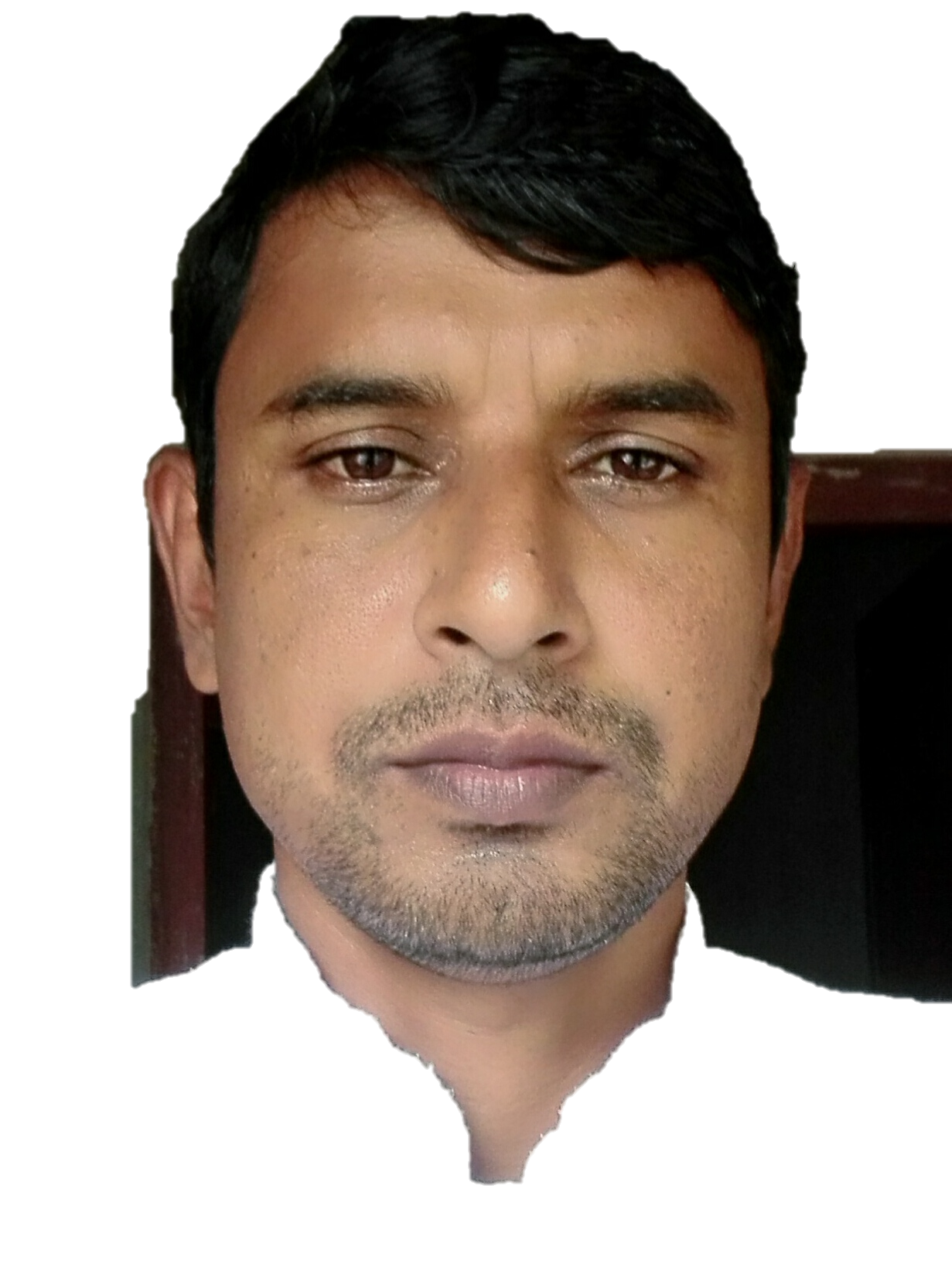 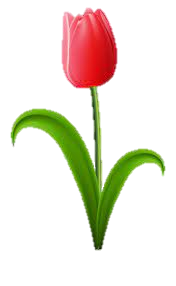 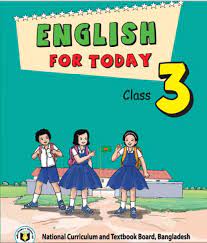 Class: Three
Subject: English
Unit: 23
Lesson: 4
Time: 45 mins
ABU SAYEEM
Assistant Teacher
Bhulbaria Government Primary School. Singra, Natore.
01717852715
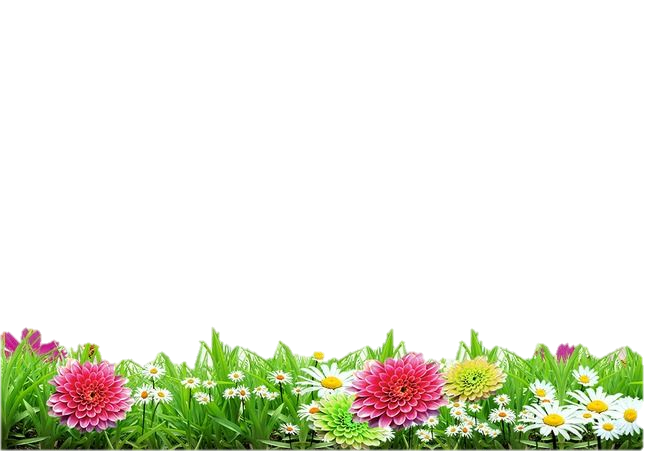 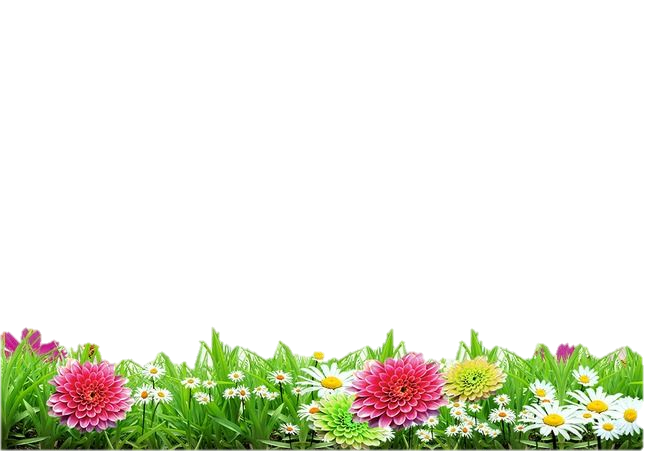 Learning outcomes
Students will be able to-
Listening;   
1.1.1 Recognize English sound differences in the context                                                                                                                                        of words.
Speaking;
1.1.1  repeat words, phrases and sentences after the teacher with proper sounds and stress.
1.1.2  say words, phrases and sentences with proper sounds and stress.                     
Reading; 
1.5.1  read simple sentences with proper pronunciation and tress.
5.1.3 read text.
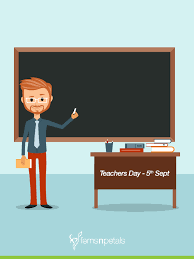 Today we’ll learn…
What do they do ?
Lesson 4
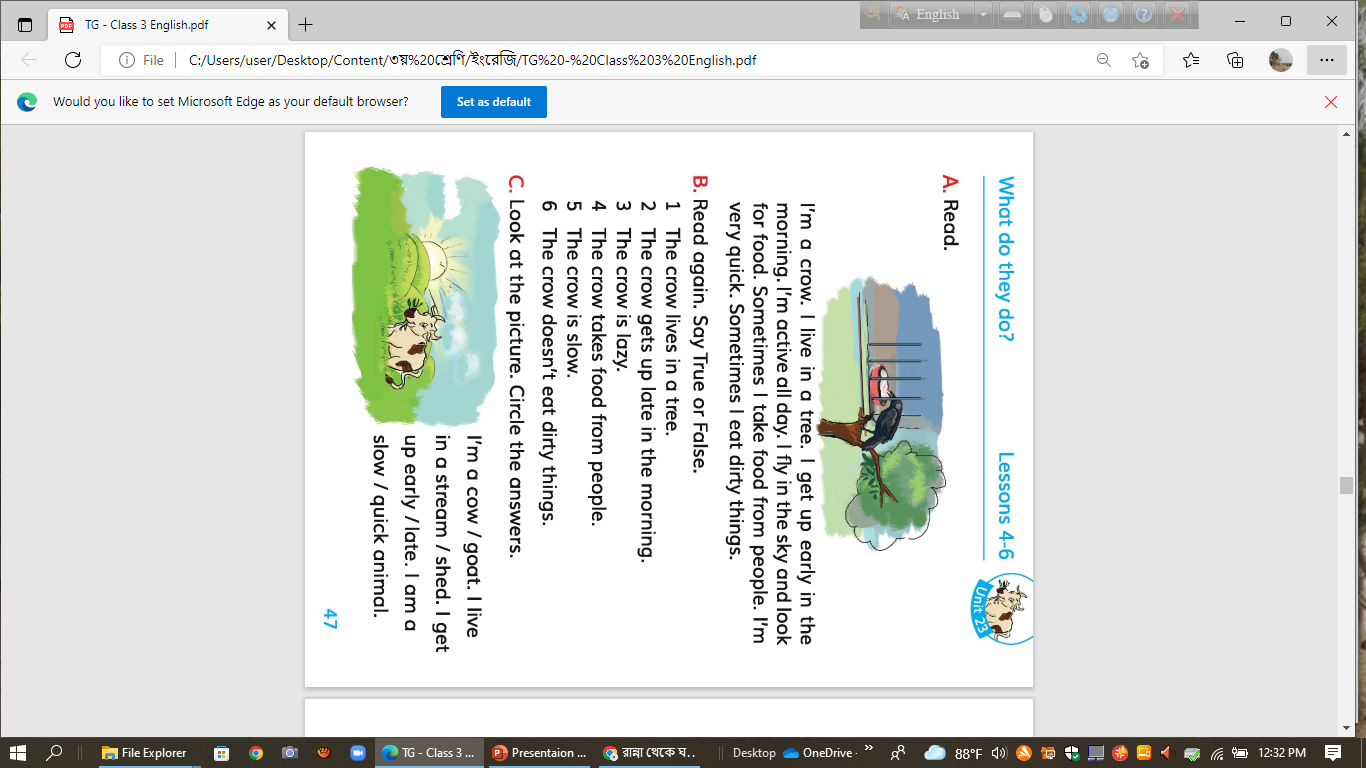 Open your English book at  Page 47
What do you see in the picture?
What do they do?
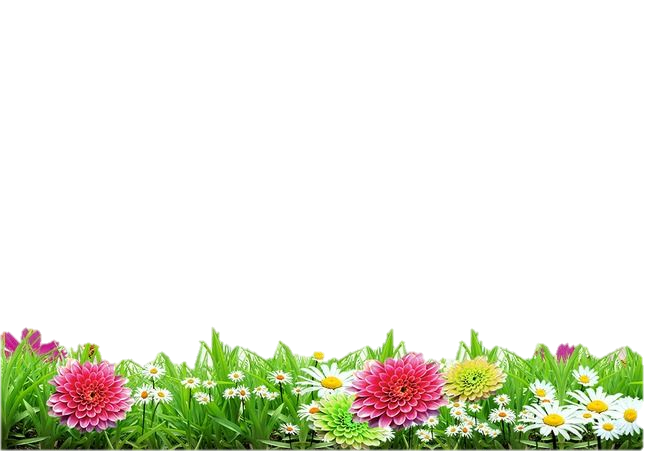 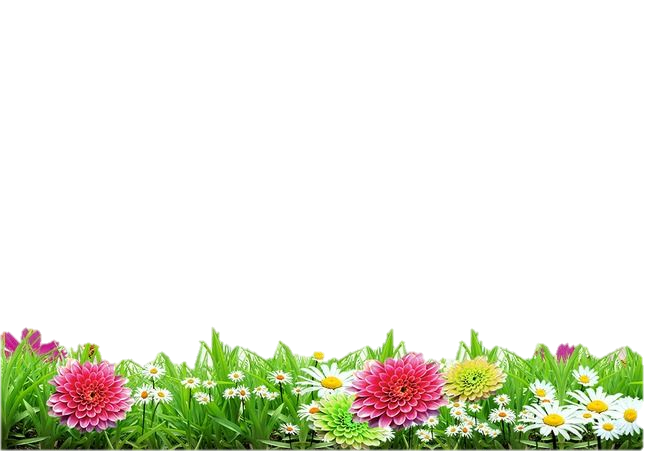 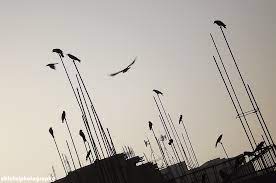 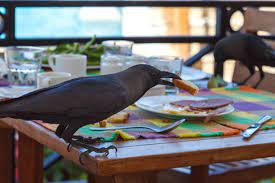 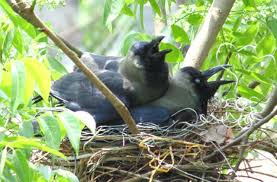 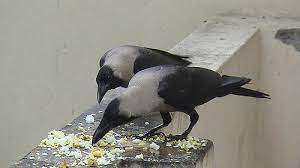 Sometimes the crow eats dirty things.
Sometimes the crow takes food from people.
The crow gets up early in the morning.
The crow lives in a tree.
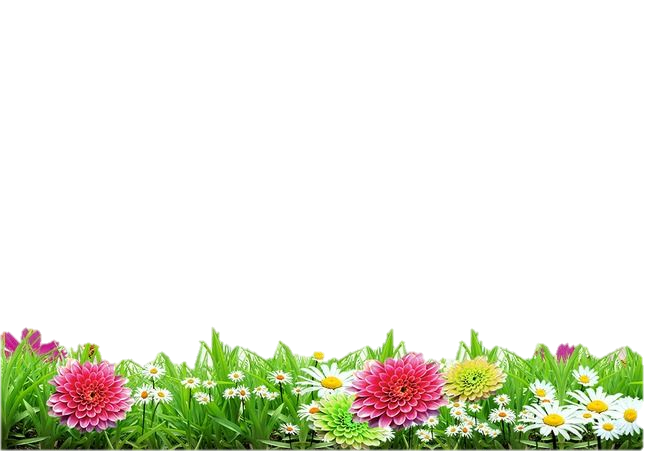 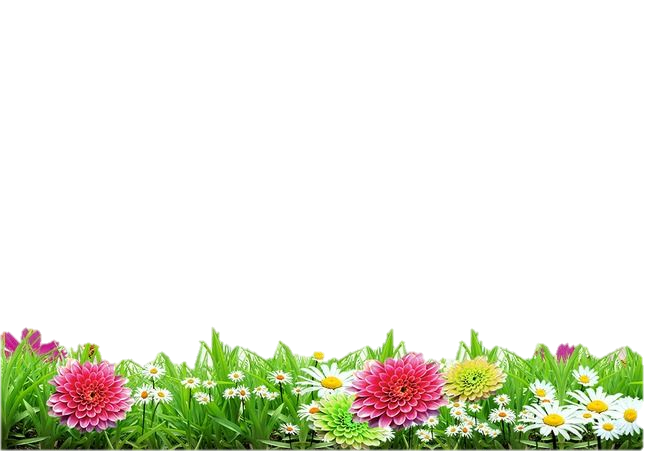 Sometimes the crow eats dirty things.
New word:
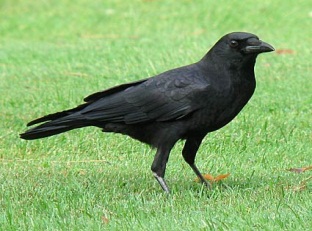 Crow
A Kind of Bird
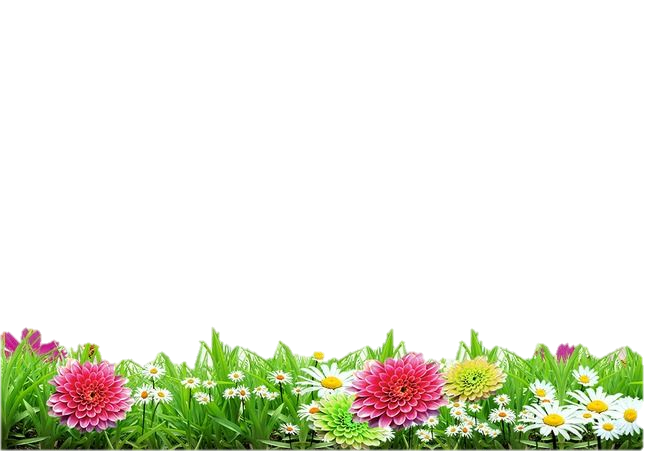 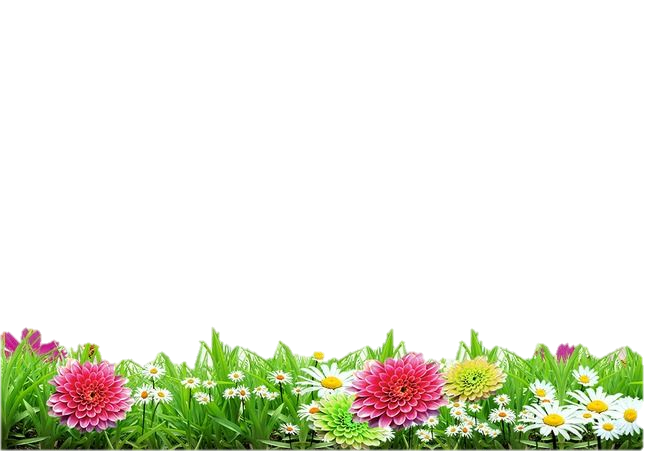 New word:
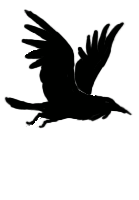 Fly
Move through the air on wings.
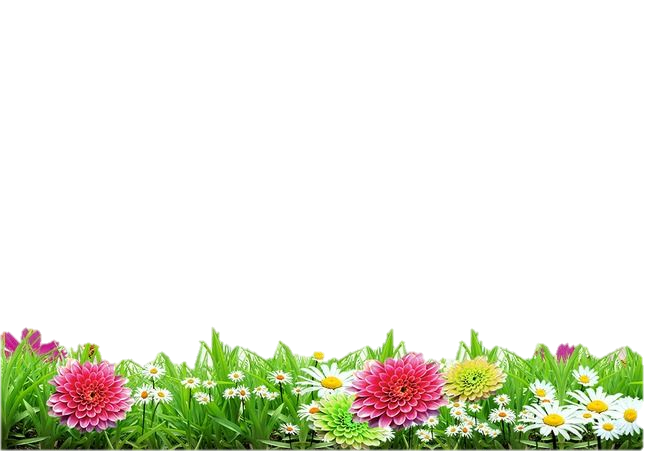 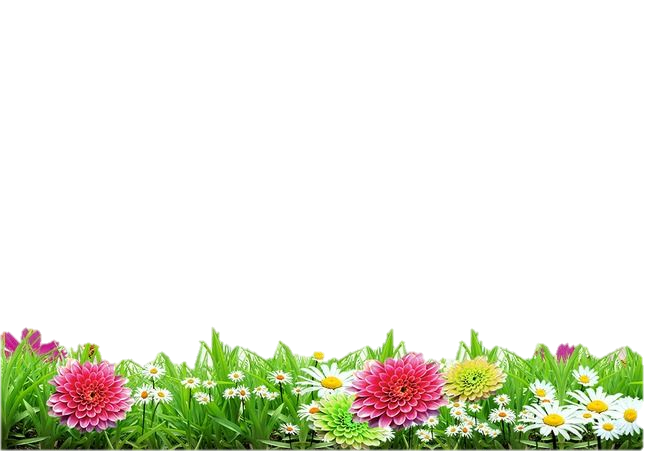 New word:
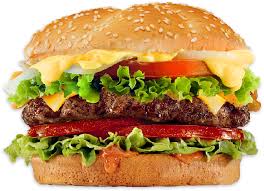 Food
Meal, what we eat.
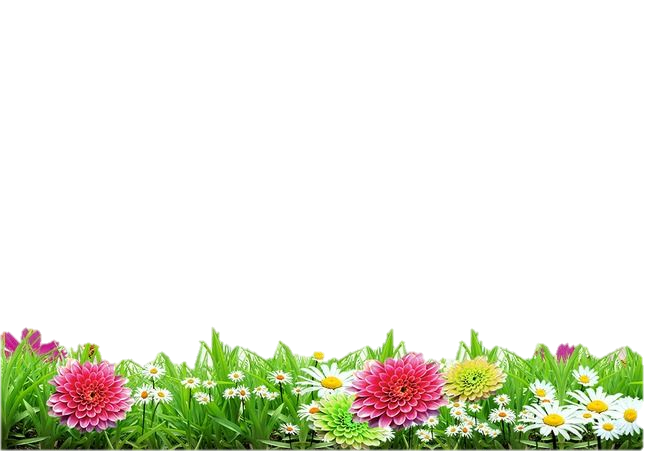 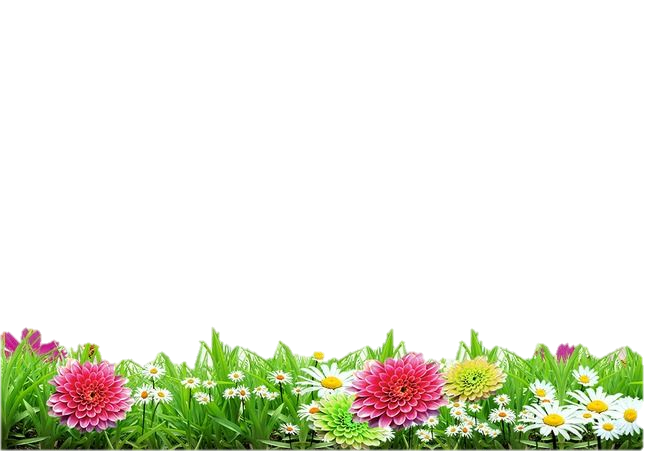 New word:
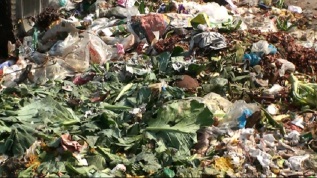 Dirty
Unclean.
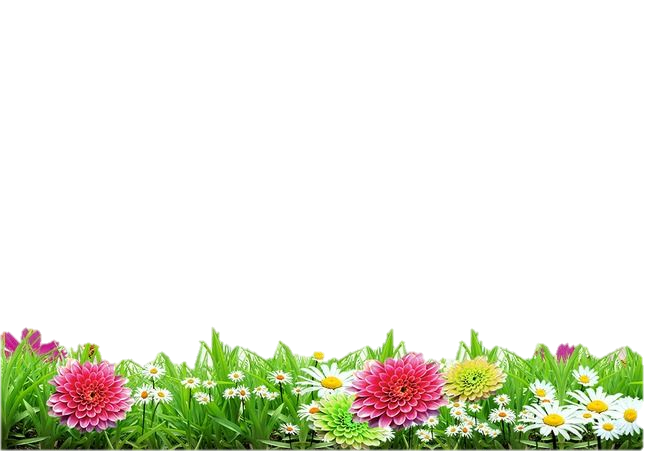 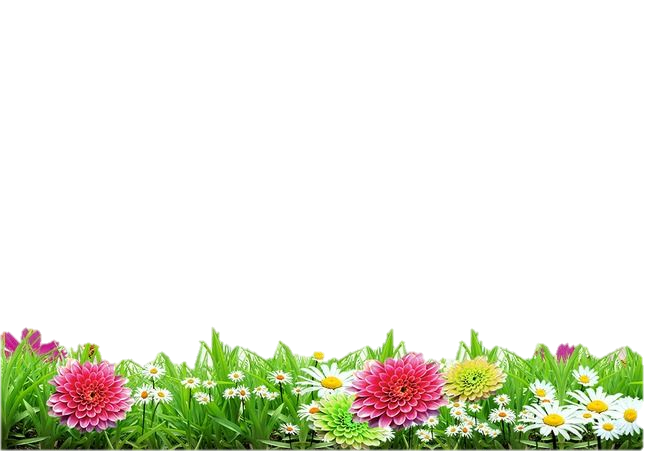 Tearchers Reading
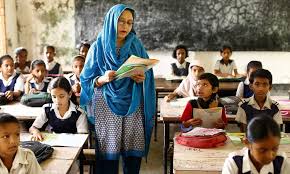 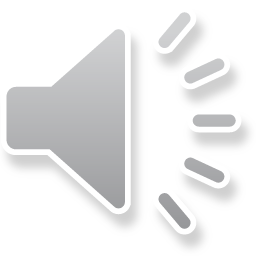 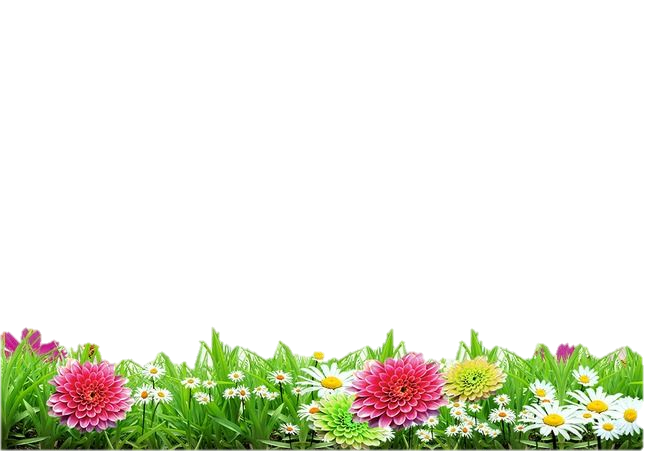 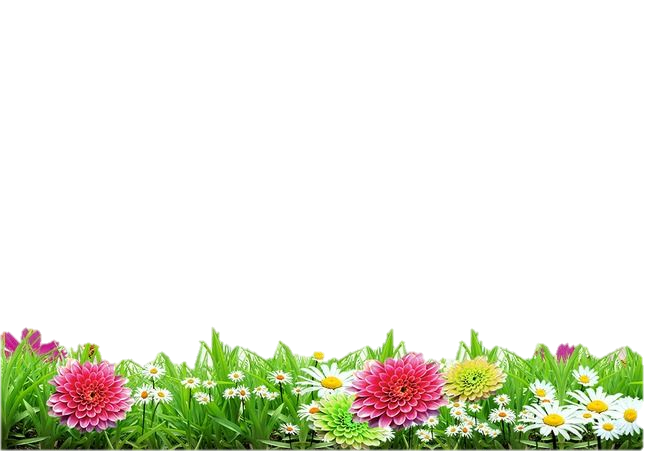 Student Reading
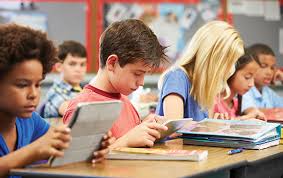 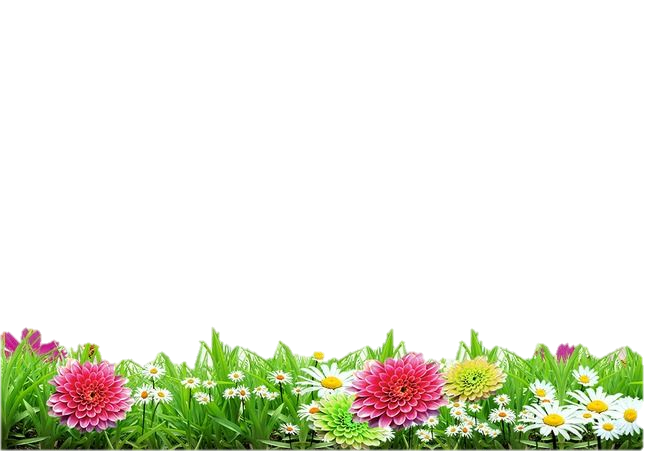 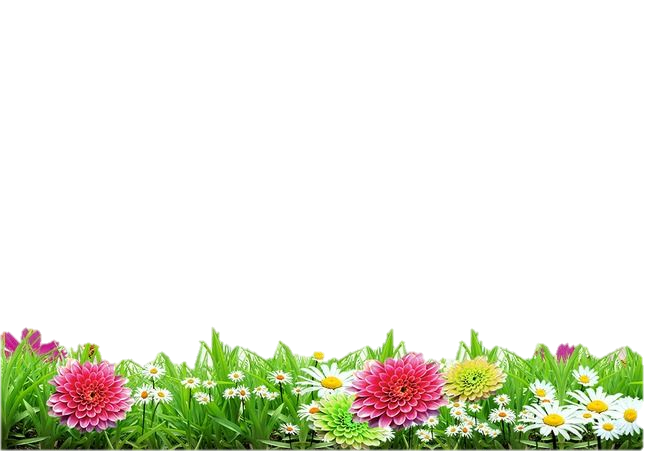 GROUP READING
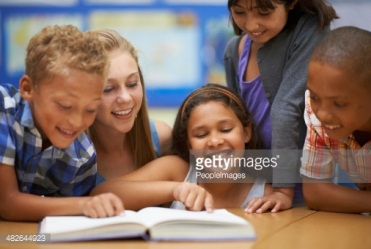 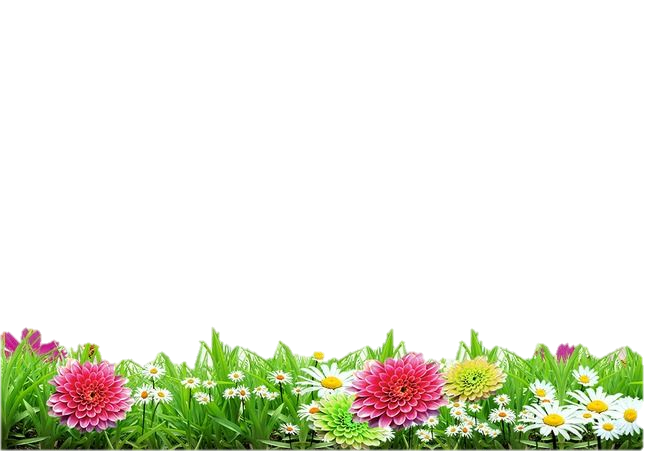 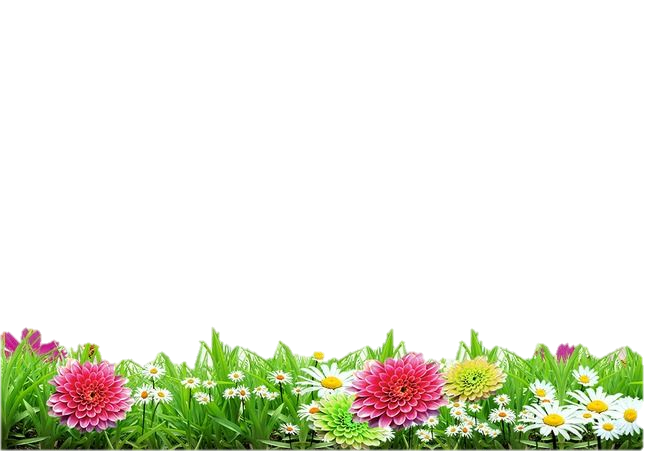 I.W
Where does the crow live?
In a tree.
When does the crow get up?
Early in the morning..
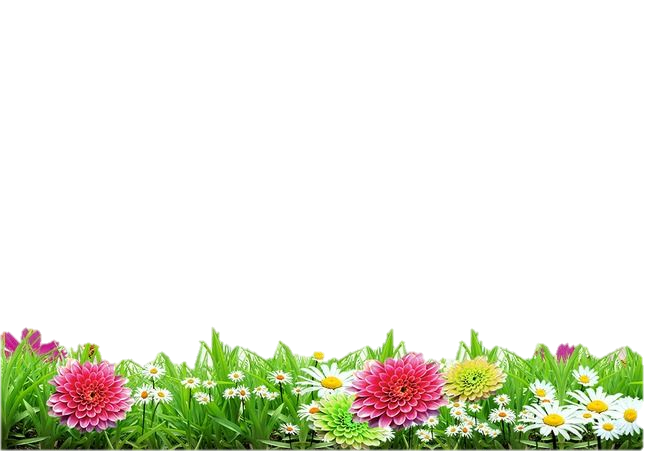 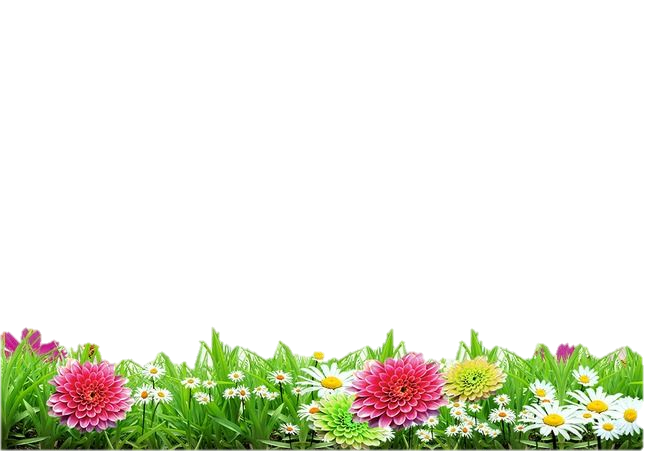 P.W.
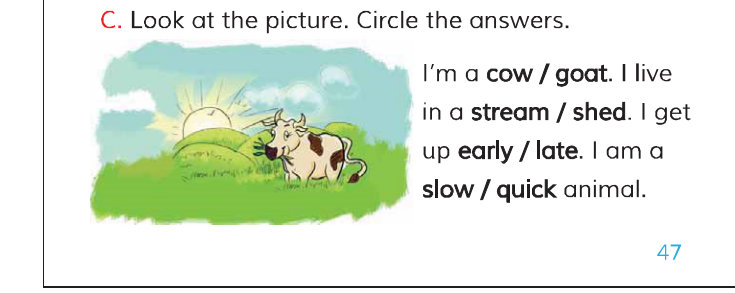 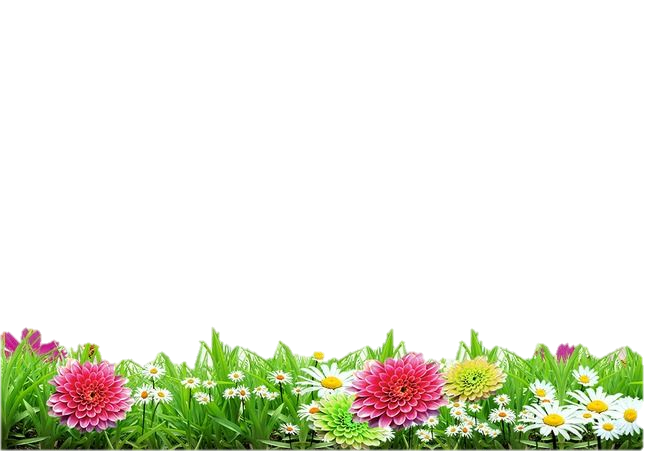 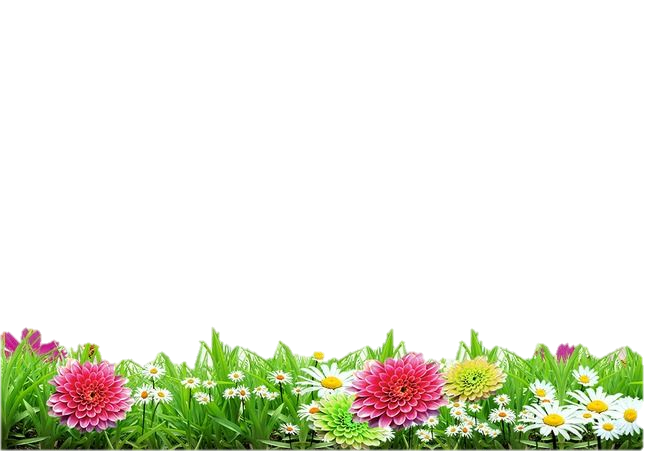 G.W
Say True or False
1. The crow lives in tree .
True .
2 .The crow gets up late in the morning.
False
False
3 .The crow is lazy.
4. The crow takes food from people.
True.
5. The crow is slow
False.
False.
6. The crow doesn’t eat dirty things.
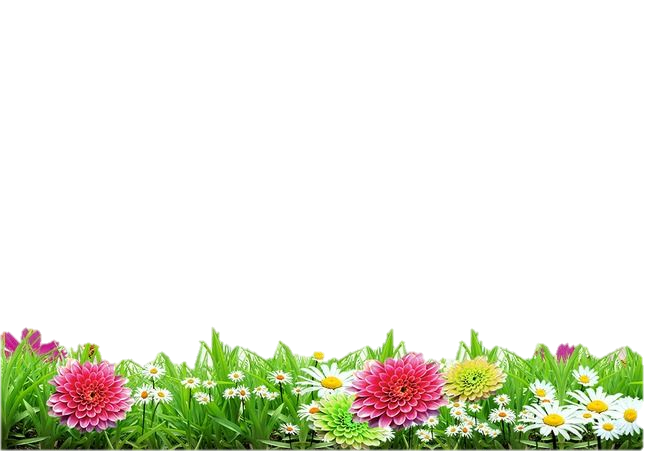 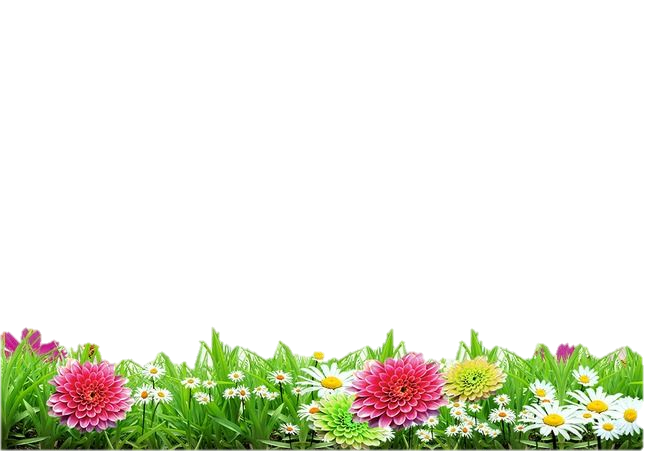 Task
Say 3 sentences about Goat
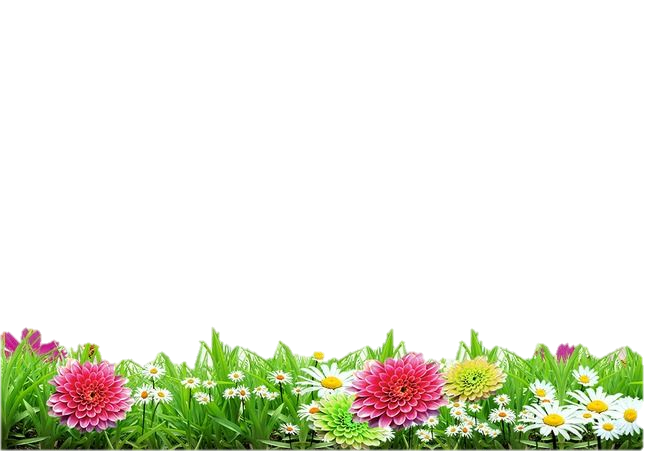 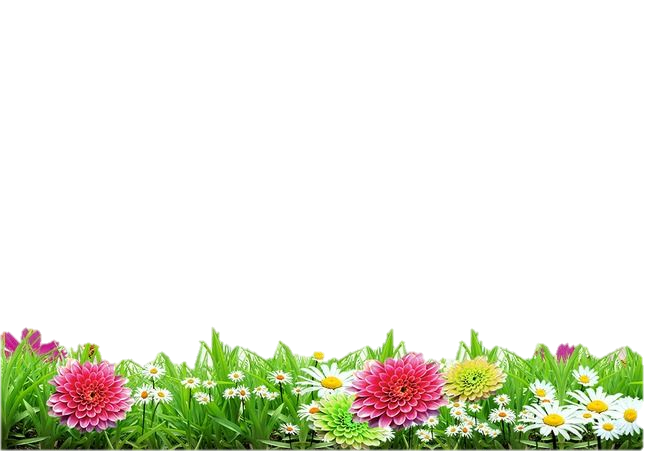 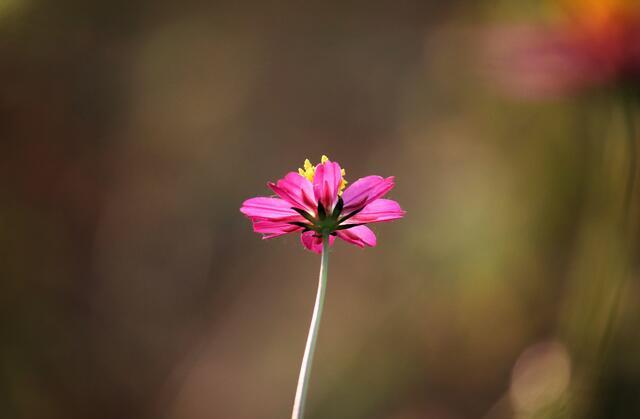 Good bye
Thank You